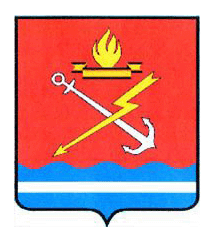 Отчет об исполнении бюджета Кировского городского поселения Кировского муниципального района Ленинградской области
За 2023 год
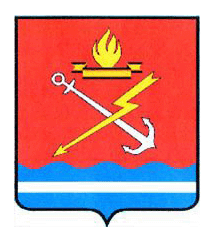 Кировское городское поселение
В состав территории муниципального образования входят следующие населенные пункты:г. Кировск, пос. Молодцово.
Административный центр муниципального образования – г. Кировск

Численность населения:
28 128 человек
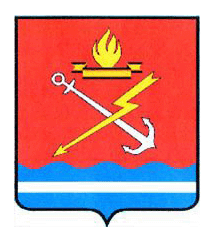 Глоссарий
Доходы бюджета - поступающие в бюджет денежные средства, за исключением средств, являющихся источниками финансирования дефицита бюджета;
Расходы бюджета - выплачиваемые из бюджета денежные средства, за исключением средств, являющихся в соответствии с настоящим Кодексом источниками финансирования дефицита бюджета;
Дефицит бюджета - превышение расходов бюджета над его доходами;
Профицит бюджета - превышение доходов бюджета над его расходами;
Межбюджетные трансферты - средства, предоставляемые одним бюджетом бюджетной системы Российской Федерации другому бюджету бюджетной системы Российской Федерации;
Дотации - межбюджетные трансферты, предоставляемые на безвозмездной и безвозвратной основе без установления направлений их использования.
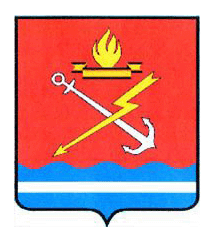 Основные характеристики бюджета МО «Кировск»
Тыс.руб.
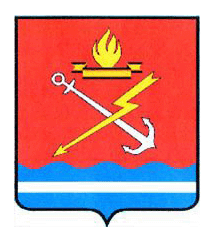 Доходная часть бюджета
Тыс.руб.
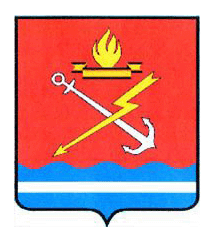 Доходная часть бюджета
Тыс.руб.
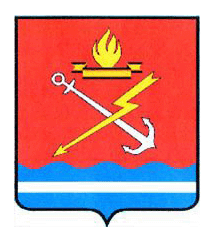 Доходная часть бюджета
Безвозмездные поступления
Тыс.руб.
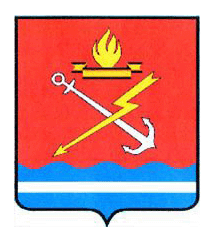 Расходная часть бюджета
Тыс.руб.
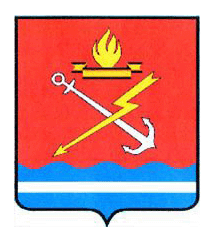 Расходная часть бюджета
Тыс.руб.
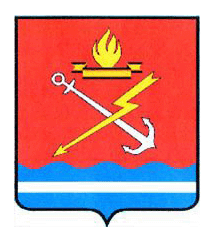 Расходы в разрезе муниципальных программ
Тыс.руб.
Адресная инвестиционная программа
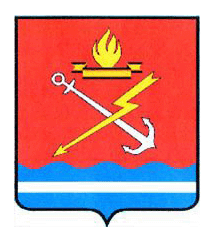 Тыс.руб.